Brain Tumor Classification With Autoencoder
Atahan Çaldır, Musa Berkay Kocabaşoğlu, Kerem Ersan
CS 454 – Final Project
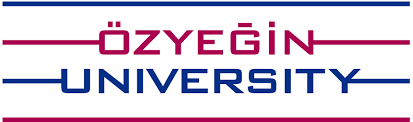 Problem
Classifying brain MRI images by tumor types
Delayed diagnosis of brain tumors
Lack of additional support tool for doctors to diagnose brain tumors
Data
Brain Tumor MRI Dataset (Kaggle, 2020)
7022 images of shape 128x128x3, 4 class labels
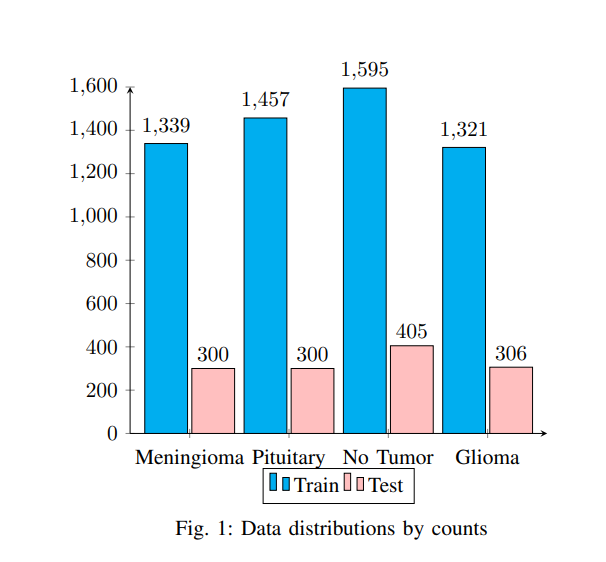 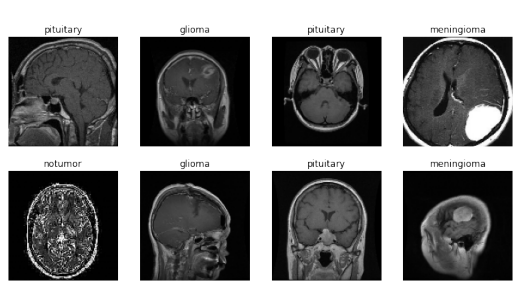 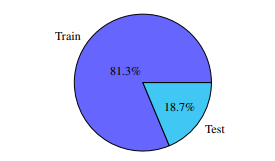 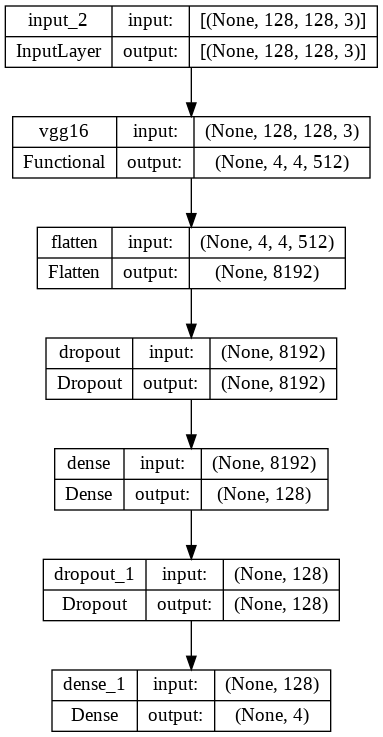 VGG16 Model
Convolutional Neural Network (CNN) with 16 layers
Implemented with Keras library
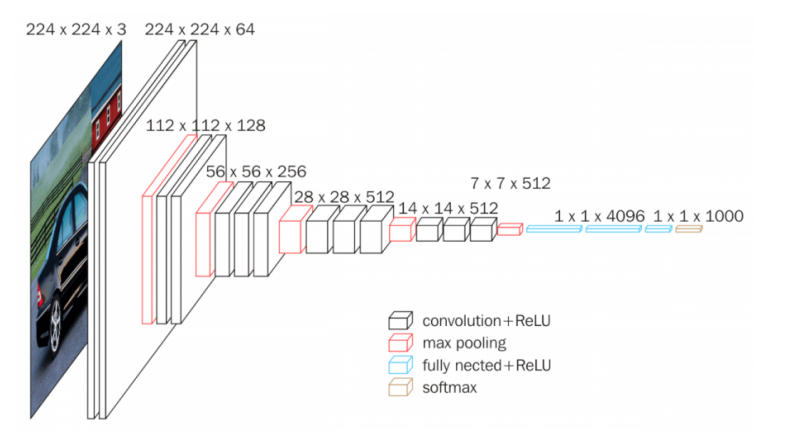 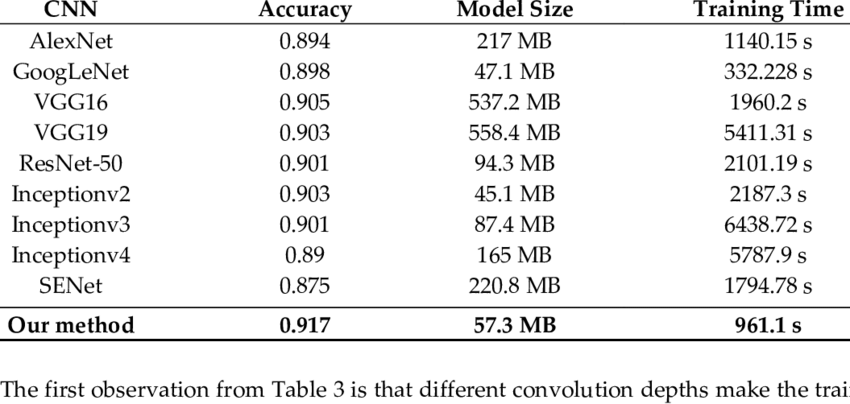 Autoencoder
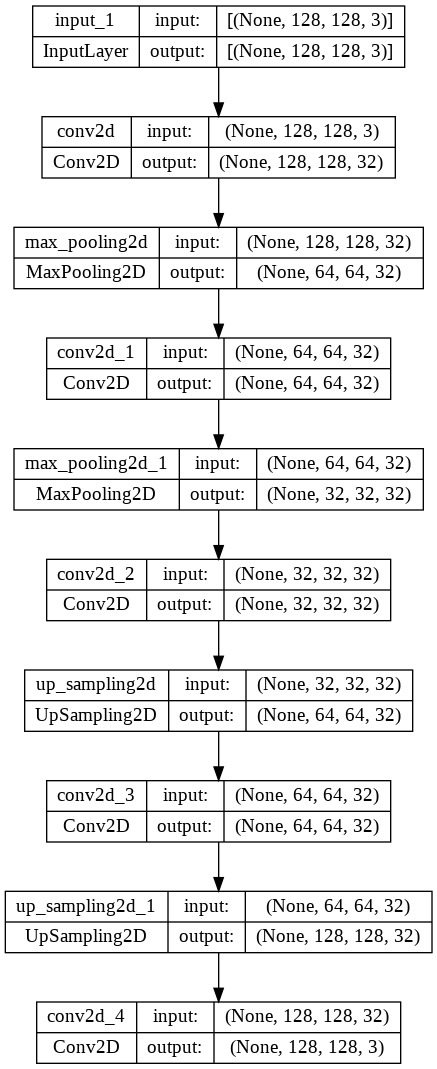 Autoencoder, by design, reduces data dimensions by learning how to ignore the noise in the data.
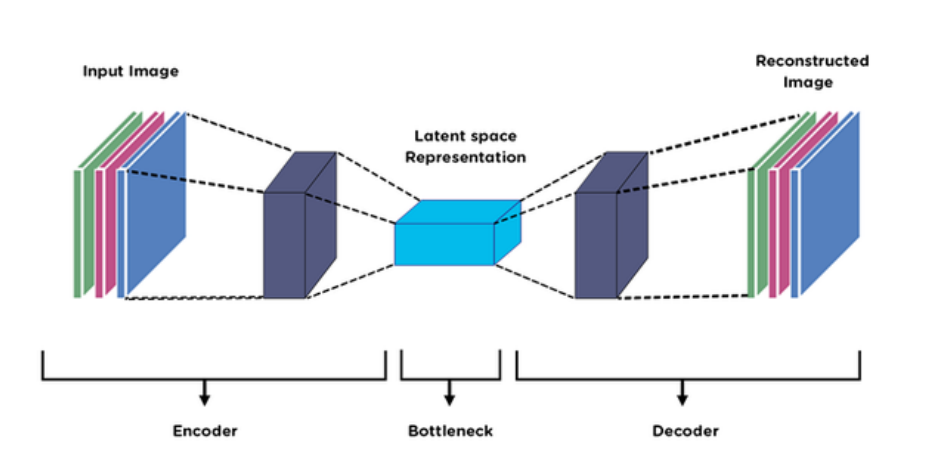 Solution Approach
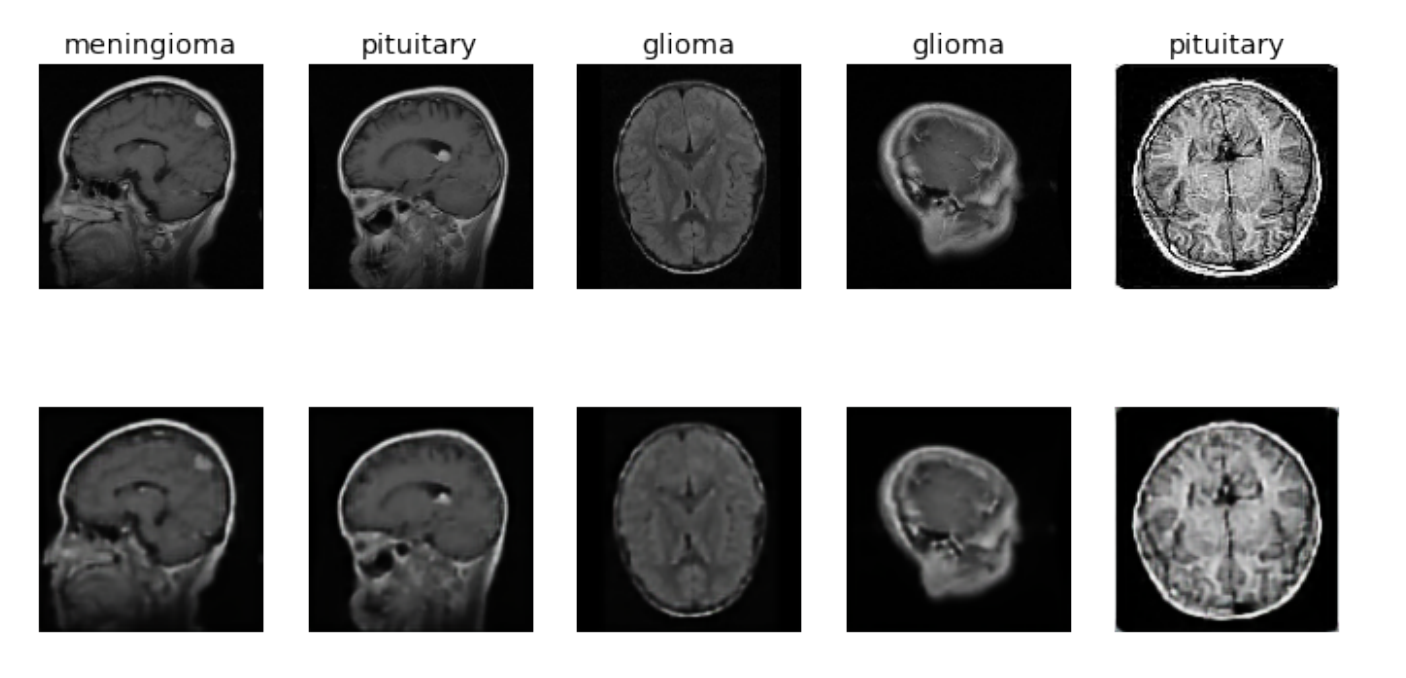 Case 1
Normal image data
VGG16 Model
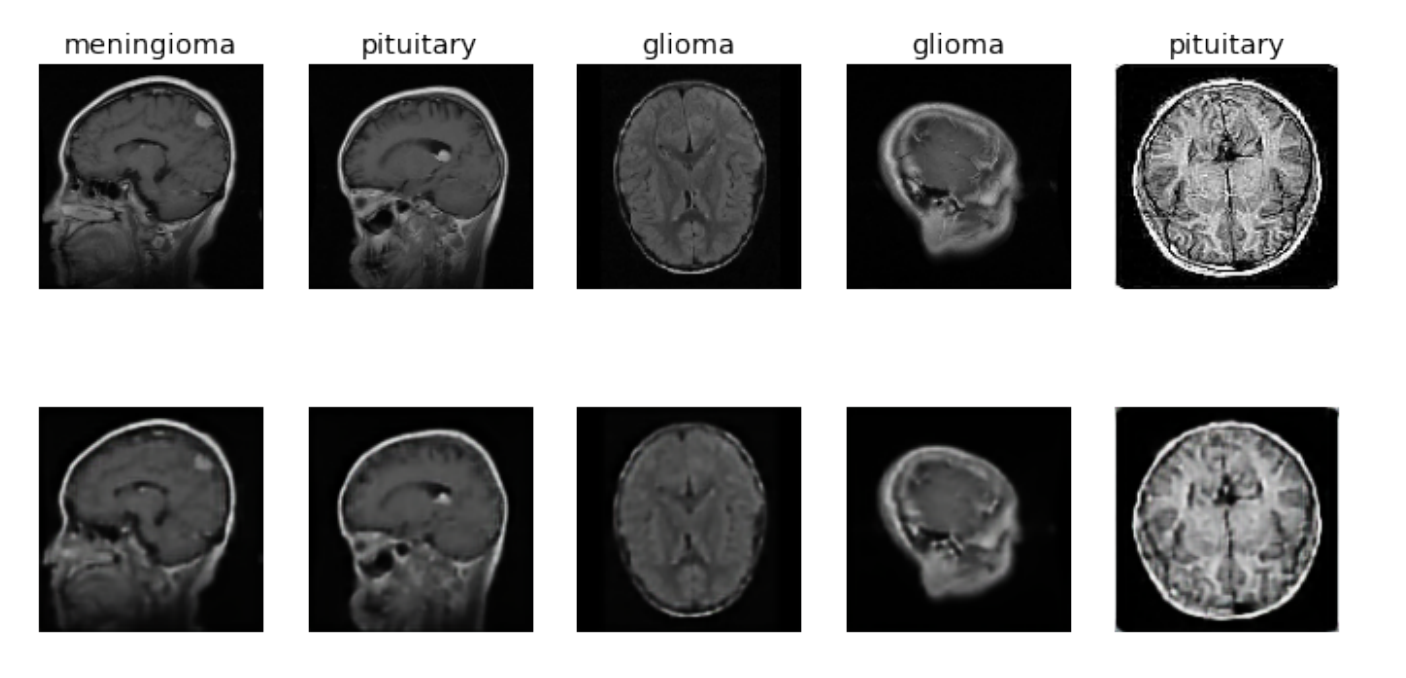 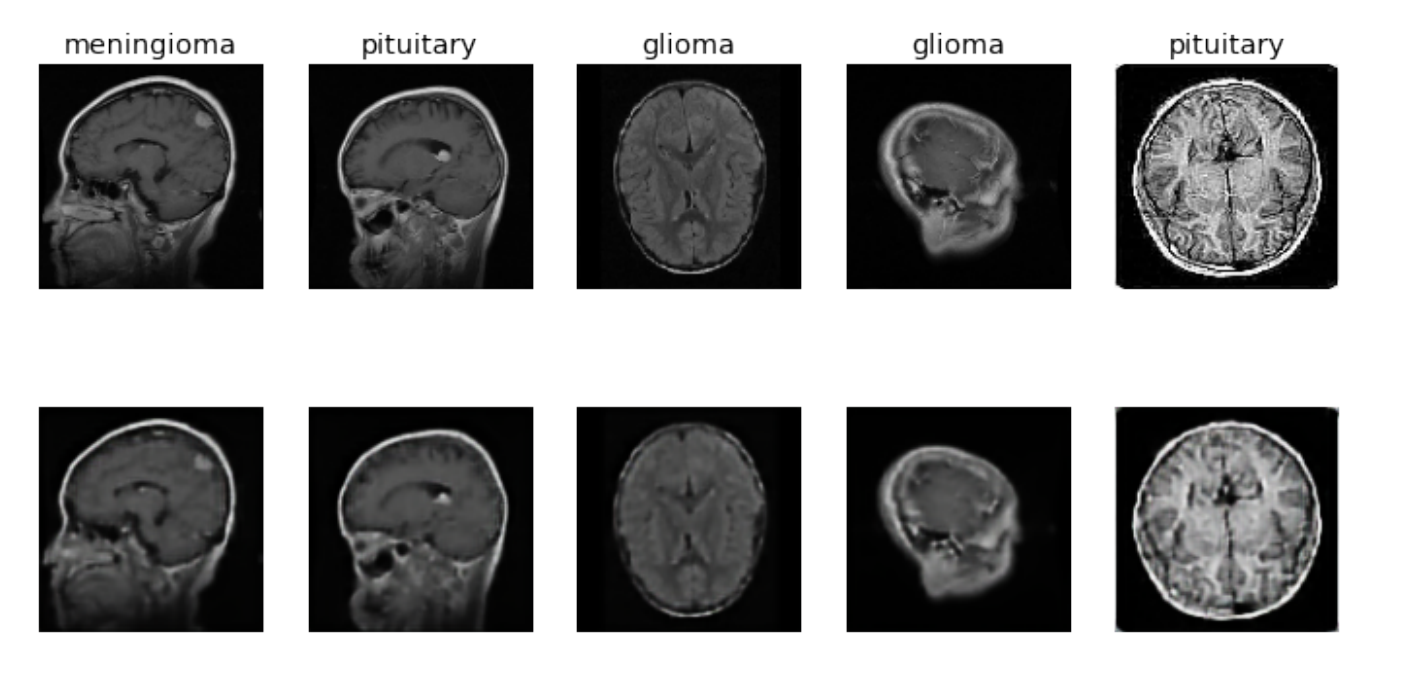 Case 2
Normal image data
Autoencoded image data (blurry)
Autoencoder
Results
Thank you for listening!